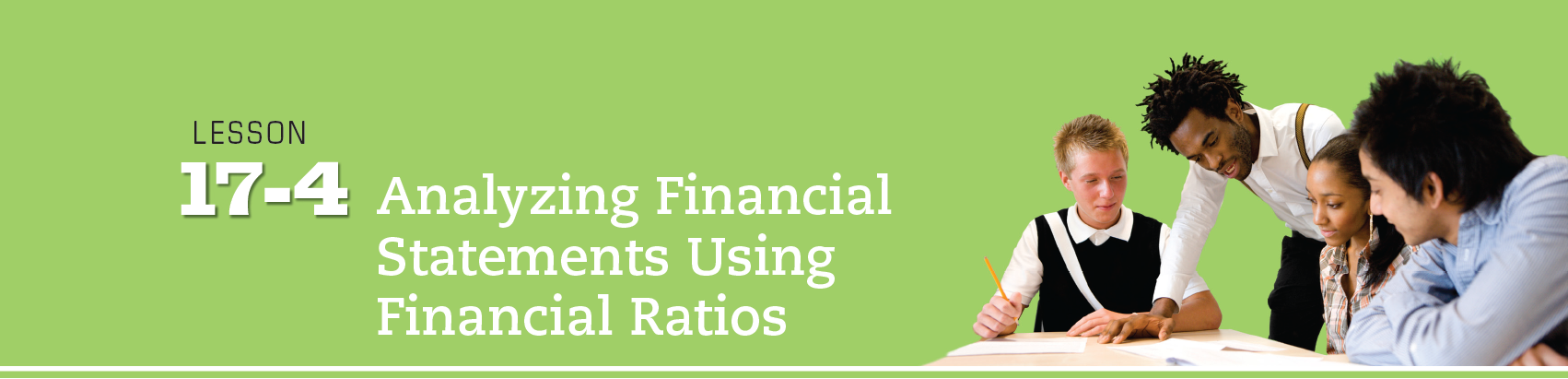 Learning Objectives
LO6 	Calculate earnings per share.
LO7 	Calculate and interpret market ratios.
LO8 	Calculate and interpret liquidity ratios.
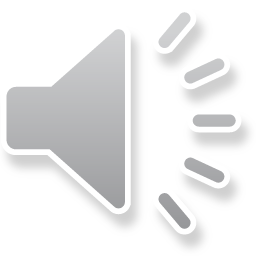 © 2014 Cengage Learning. All Rights Reserved.
Lesson 17-4
Earnings per Share
LO6
Net income after federal income tax divided by the number of outstanding shares of stock is called earnings per share. 
Earnings per share is often abbreviated as EPS.
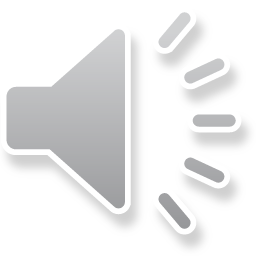 SLIDE 2
Lesson 17-4
Market Ratios
LO7
A ratio that measures a corporation’s financial performance in relation to the market value of its stock is called a market ratio.
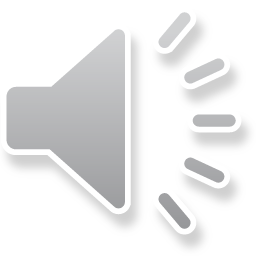 SLIDE 3
Lesson 17-4
Dividend Yield
LO7
The relationship between dividends per share and market price per share is called the dividend yield.
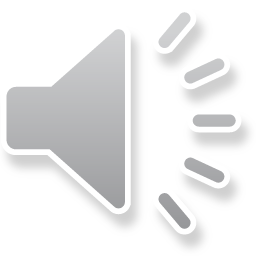 SLIDE 4
Lesson 17-4
Price-Earnings Ratio
LO7
The relationship between the market value per share and earnings per share of a stock is called the price-earnings ratio. 
It is often referred to as the P/E ratio.
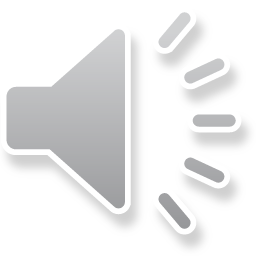 SLIDE 5
Lesson 17-4
Liquidity Ratios
LO8
A ratio that measures the ability of a business to pay its current financial obligations is called a liquidity ratio.
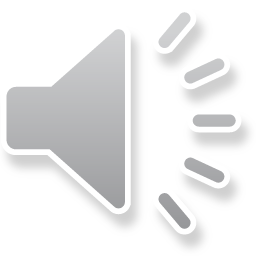 SLIDE 6
Lesson 17-4
Working Capital
LO8
The amount of current assets less current liabilities is called working capital.
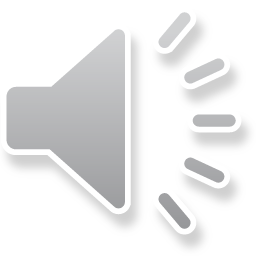 SLIDE 7
Lesson 17-4
Current Ratio
A ratio that measures the relationship of current assets to current liabilities is called the current ratio.
The current ratio measures a company’s ability to pay its current liabilities when due.
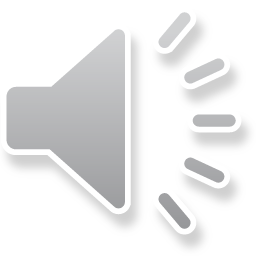 SLIDE 8
Lesson 17-4
Quick Ratio
Cash and other current assets that can be quickly converted into cash are called quick assets. 
Quick assets are also referred to as liquid assets.
A ratio that measures the relationship of quick assets to current liabilities is called the quick ratio.
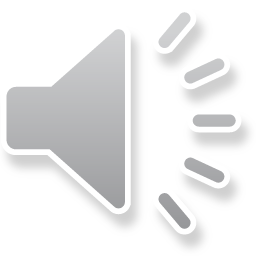 SLIDE 9
Lesson 17-4
Quick Ratio
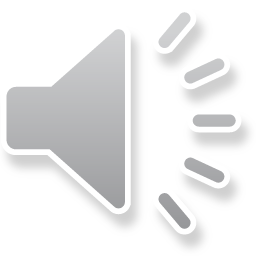 SLIDE 10
Work Together 17-4
Analyzing financial statements using financial ratios
Selected financial information for Eagle Corporation is presented below. A form for completing this problem is given in the Working Papers. Your instructor will guide you through the following example.
Net income after federal income taxes 		$148,186.18
Number of shares outstanding 		40,000
Dividends per share 			$2.48
Market price 				$37.90
Quick assets 				$484,943.00
Current assets 				$604,984.00
Current liabilities 				$418,493.00
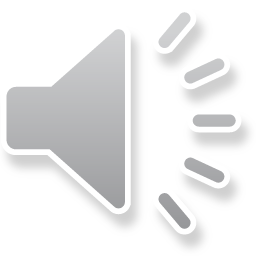 SLIDE 11
Instructions
Calculate the (a) earnings per share, (b) dividend yield, and (c) price-earnings ratio. Round the dividend yield to the nearest 0.01%. Round the P/E ratio to the nearest 0.1.
Evaluate each ratio relative to prior-year ratios. Investors consider Eagle Corporation to be an income stock.
Calculate the (a) working capital and (b) current and quick ratios. Round ratios to the nearest 0.01.
Determine if the liquidity ratios are within management's target range.
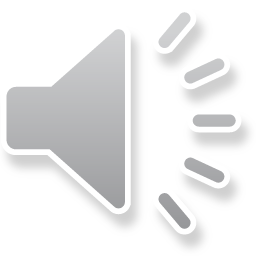 SLIDE 12
Calculate the (a) earnings per share,
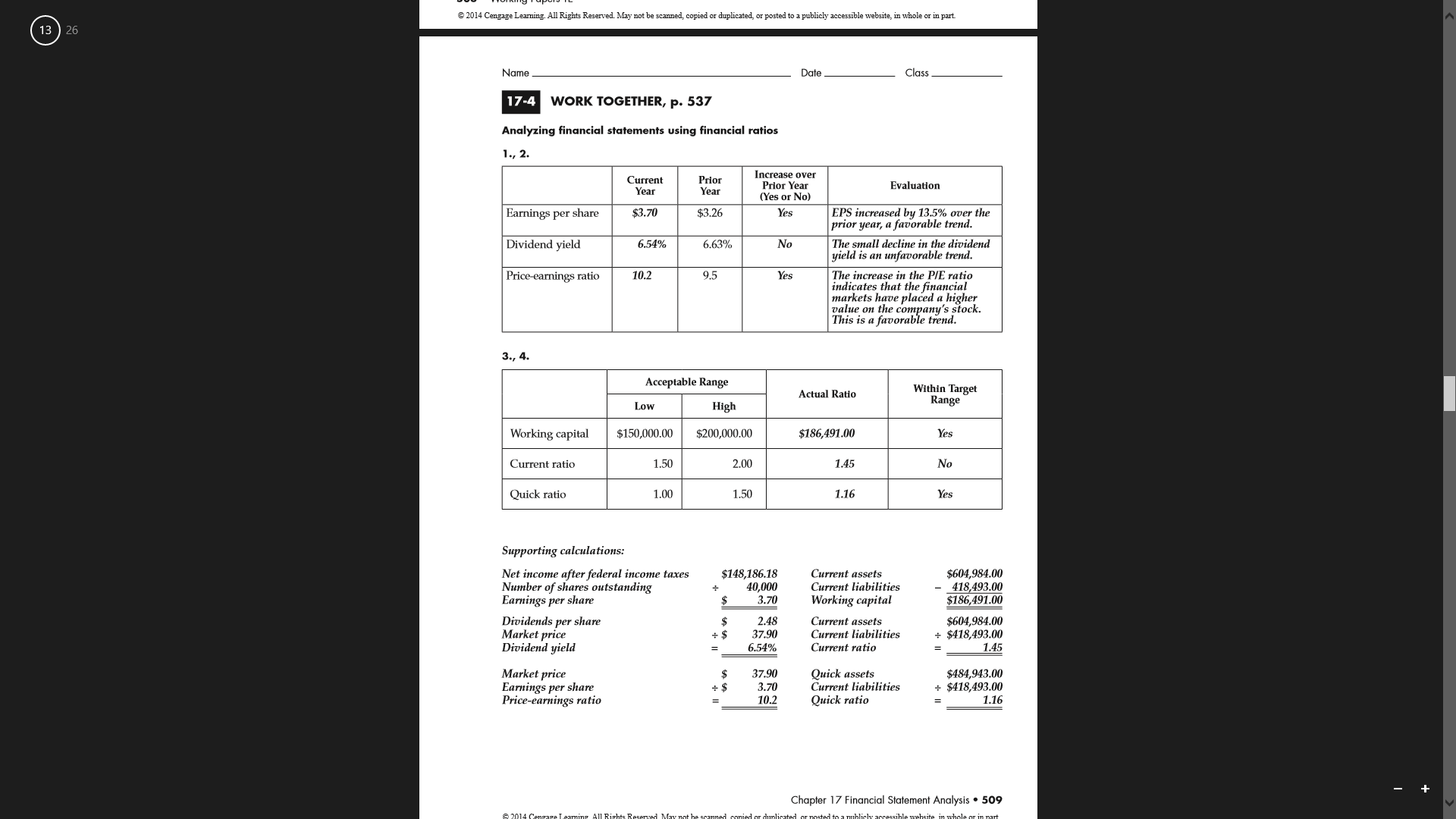 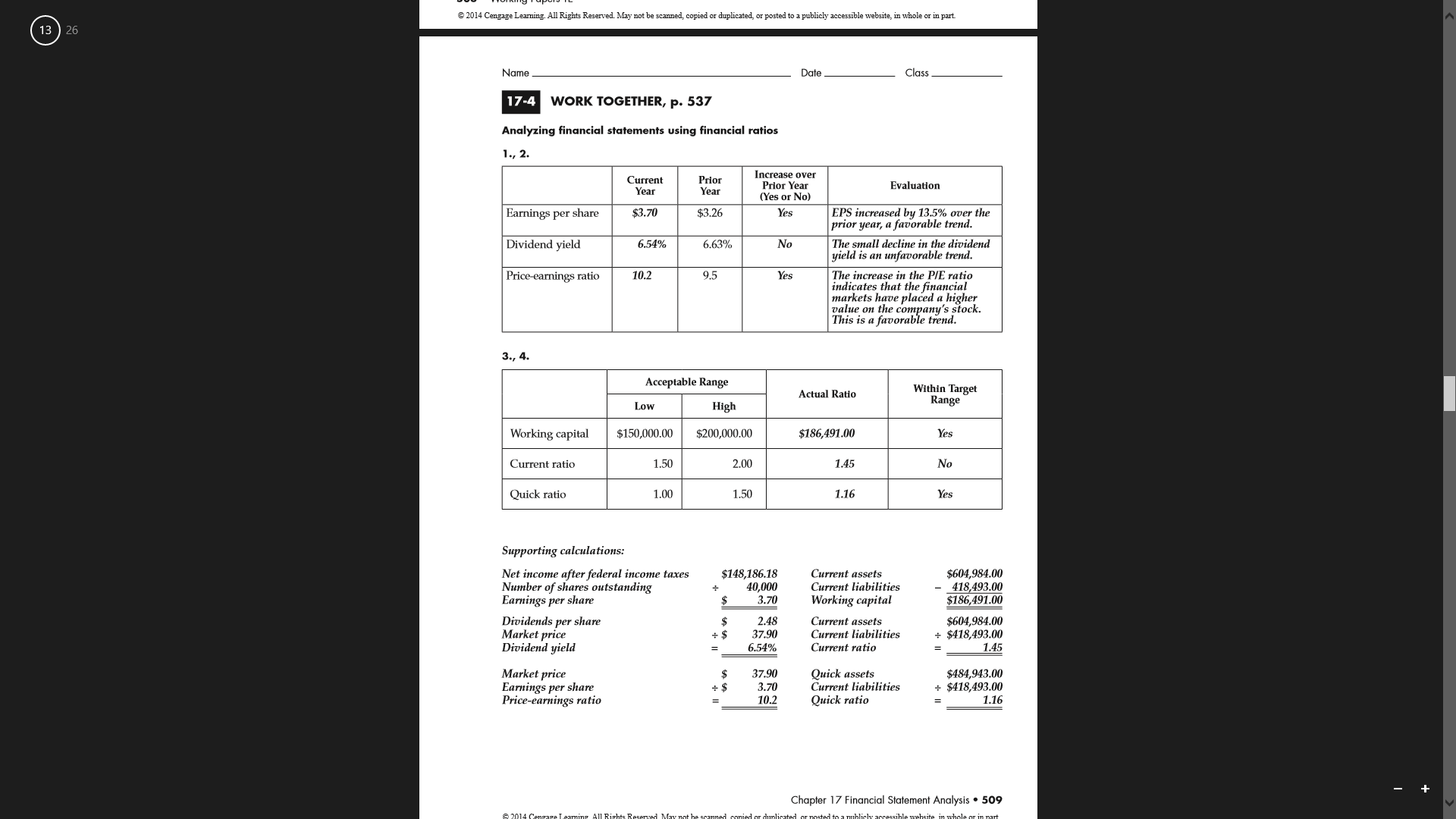 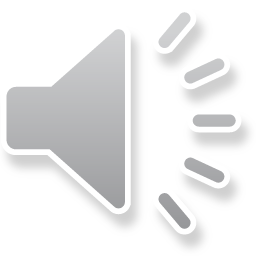 SLIDE 13
(b) dividend yield
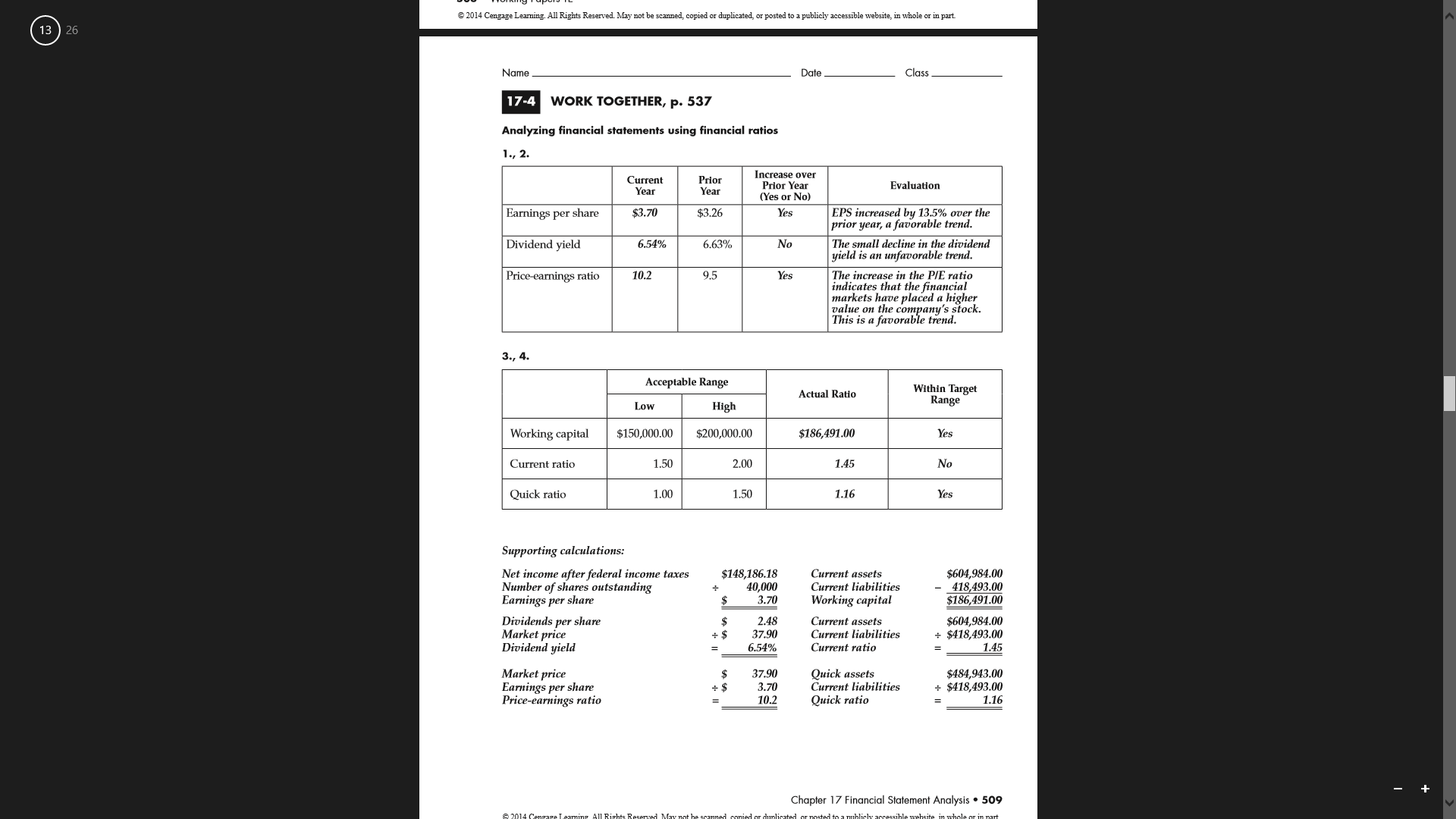 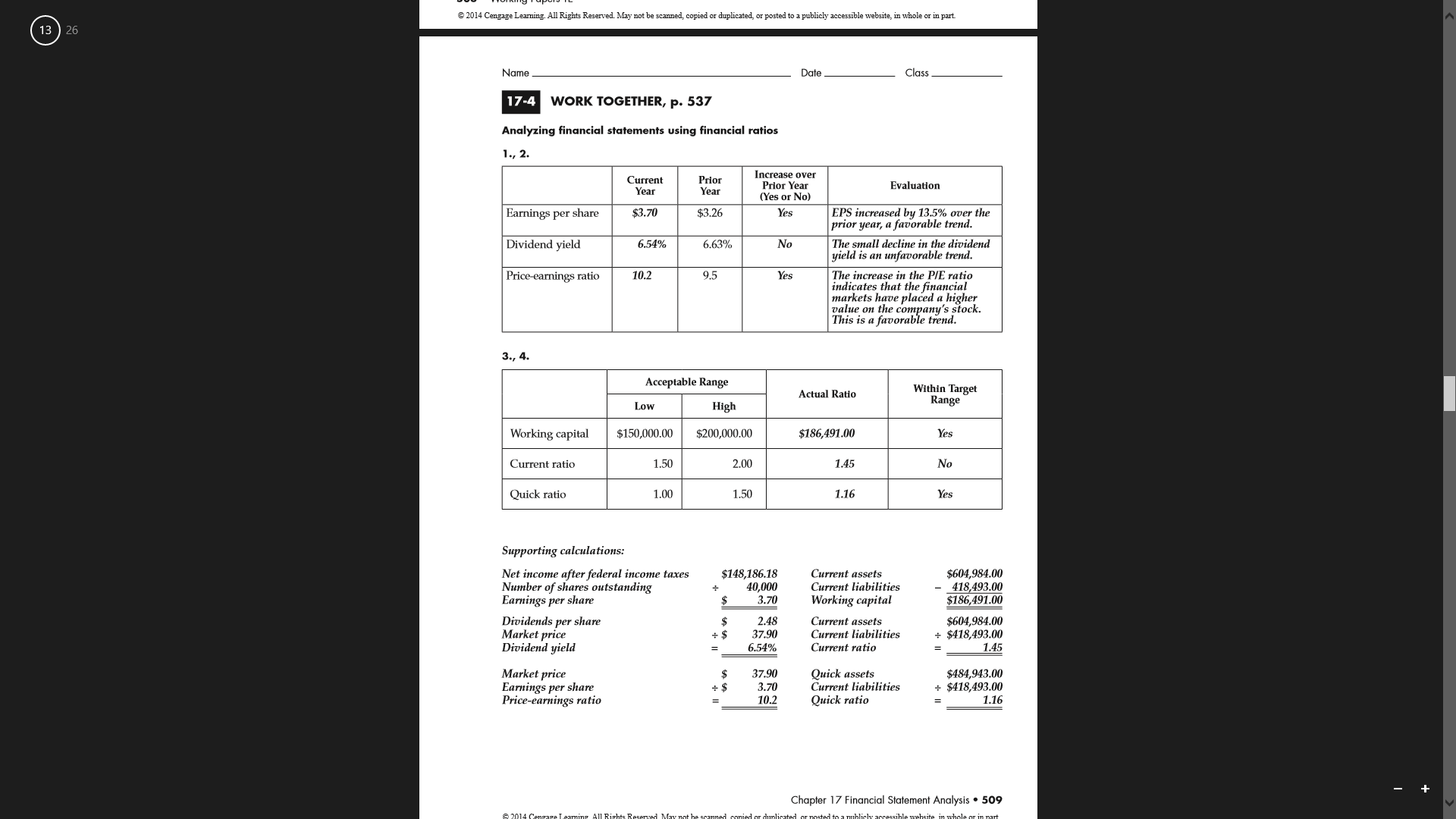 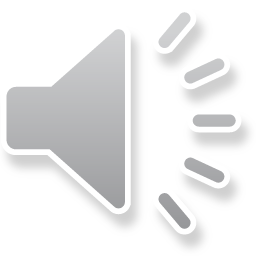 SLIDE 14
(c) price-earnings ratio
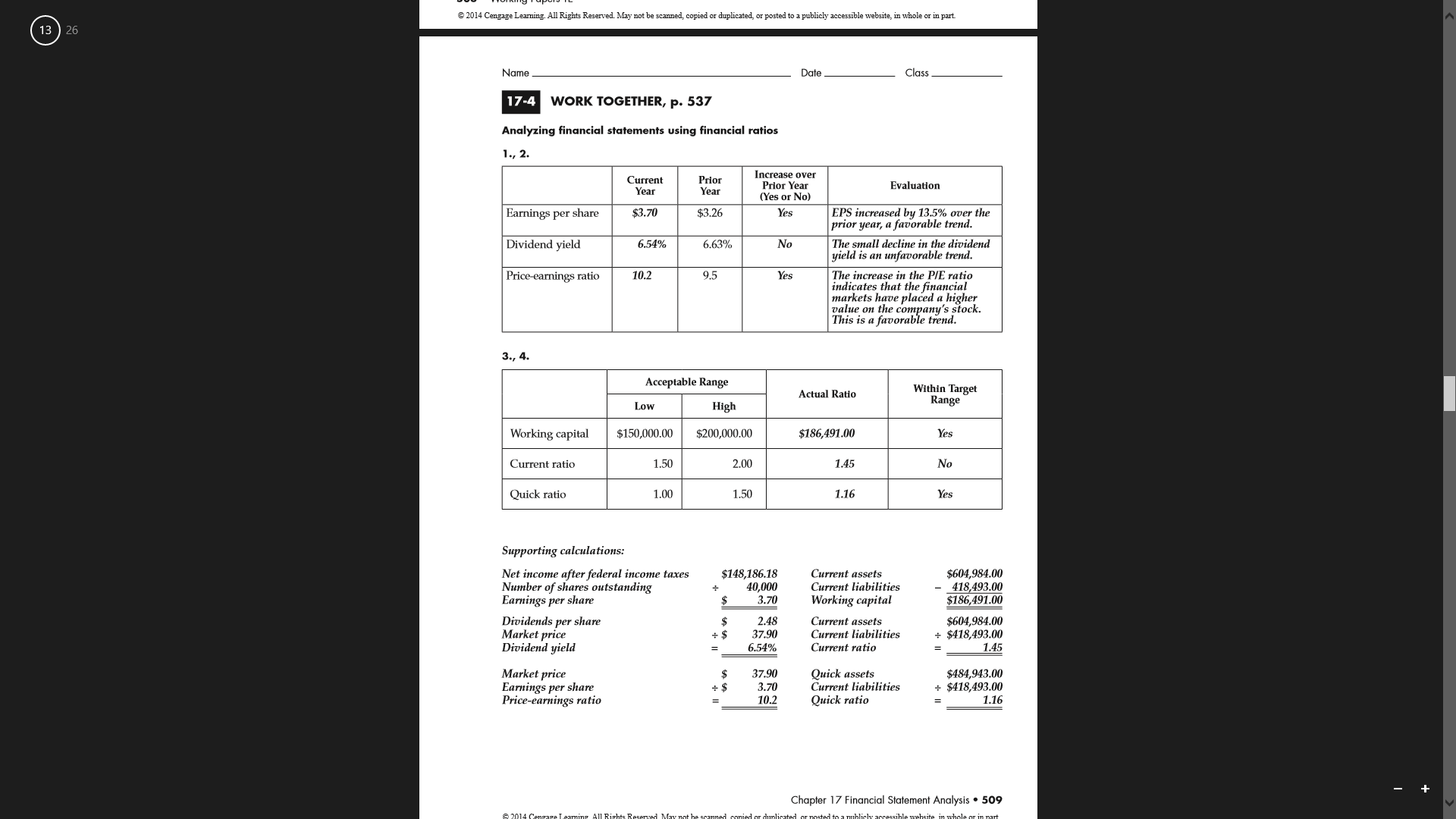 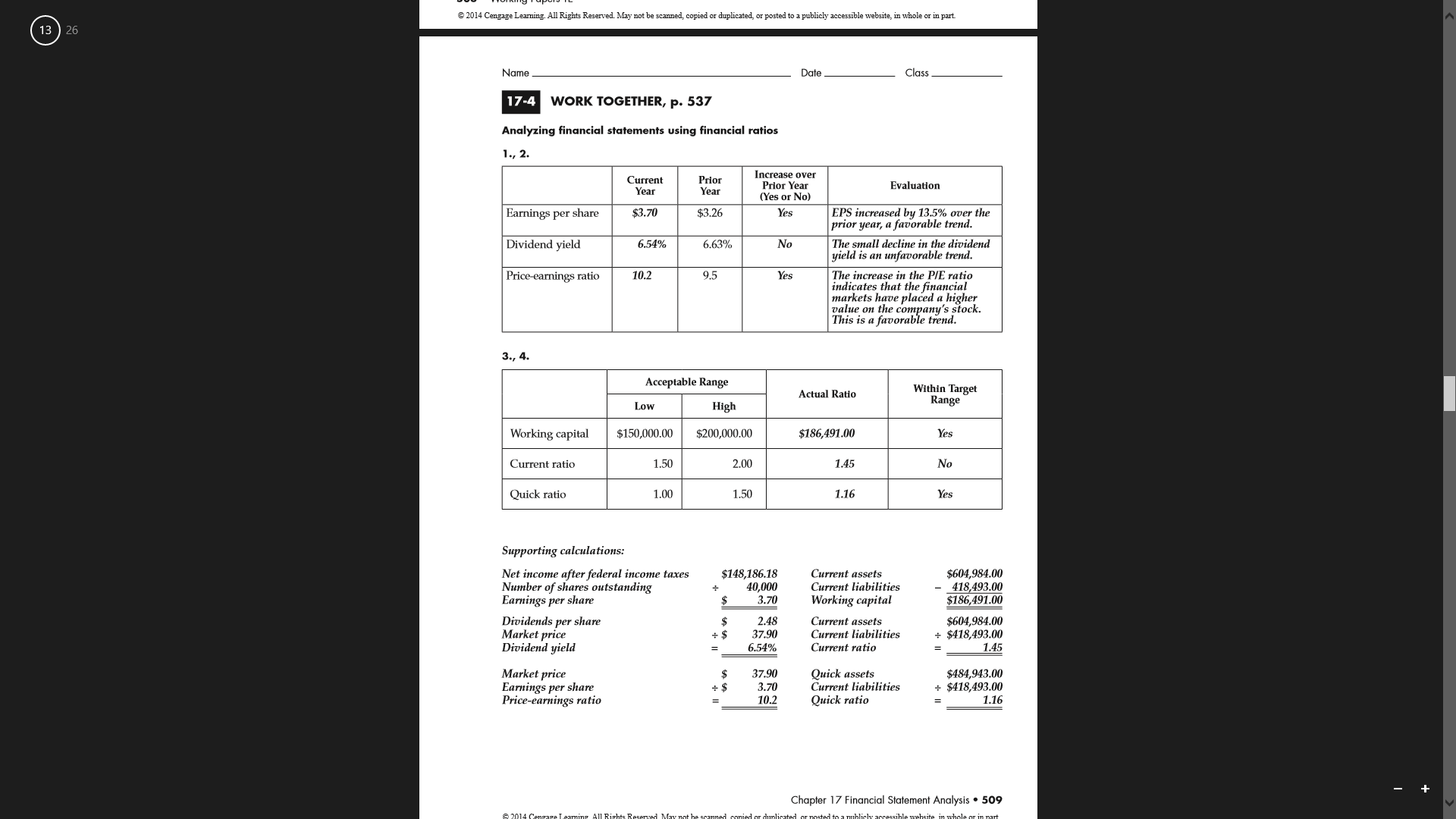 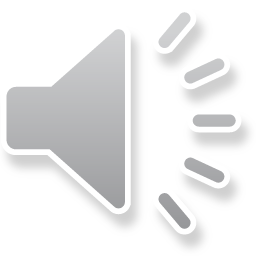 SLIDE 15
Evaluate each ratio relative to prior-year ratios. Investors consider Eagle Corporation to be an income stock.
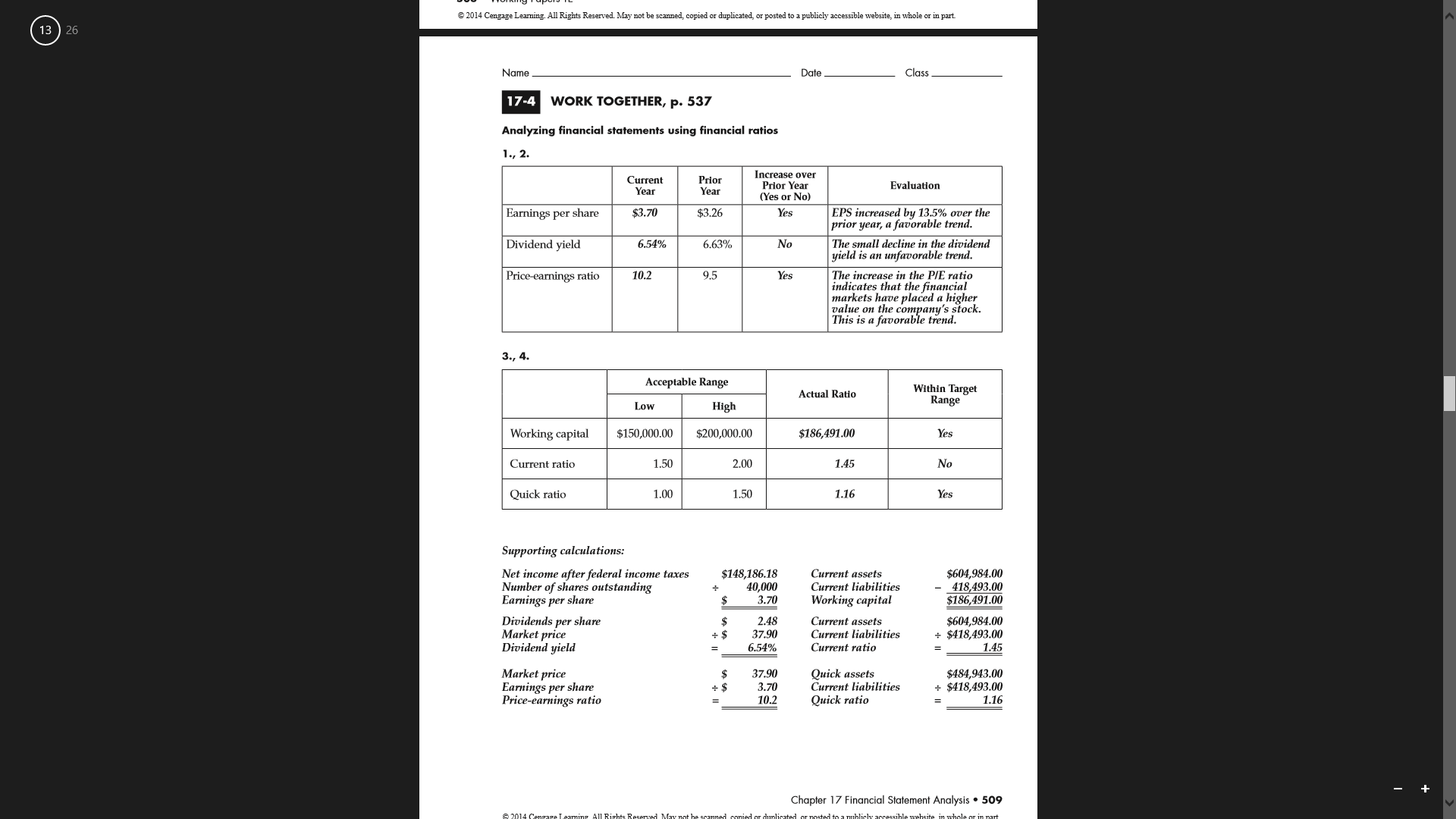 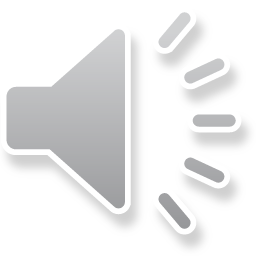 SLIDE 16
Calculate the (a) working capital and (b) current and quick ratios. Round ratios to the nearest 0.01.
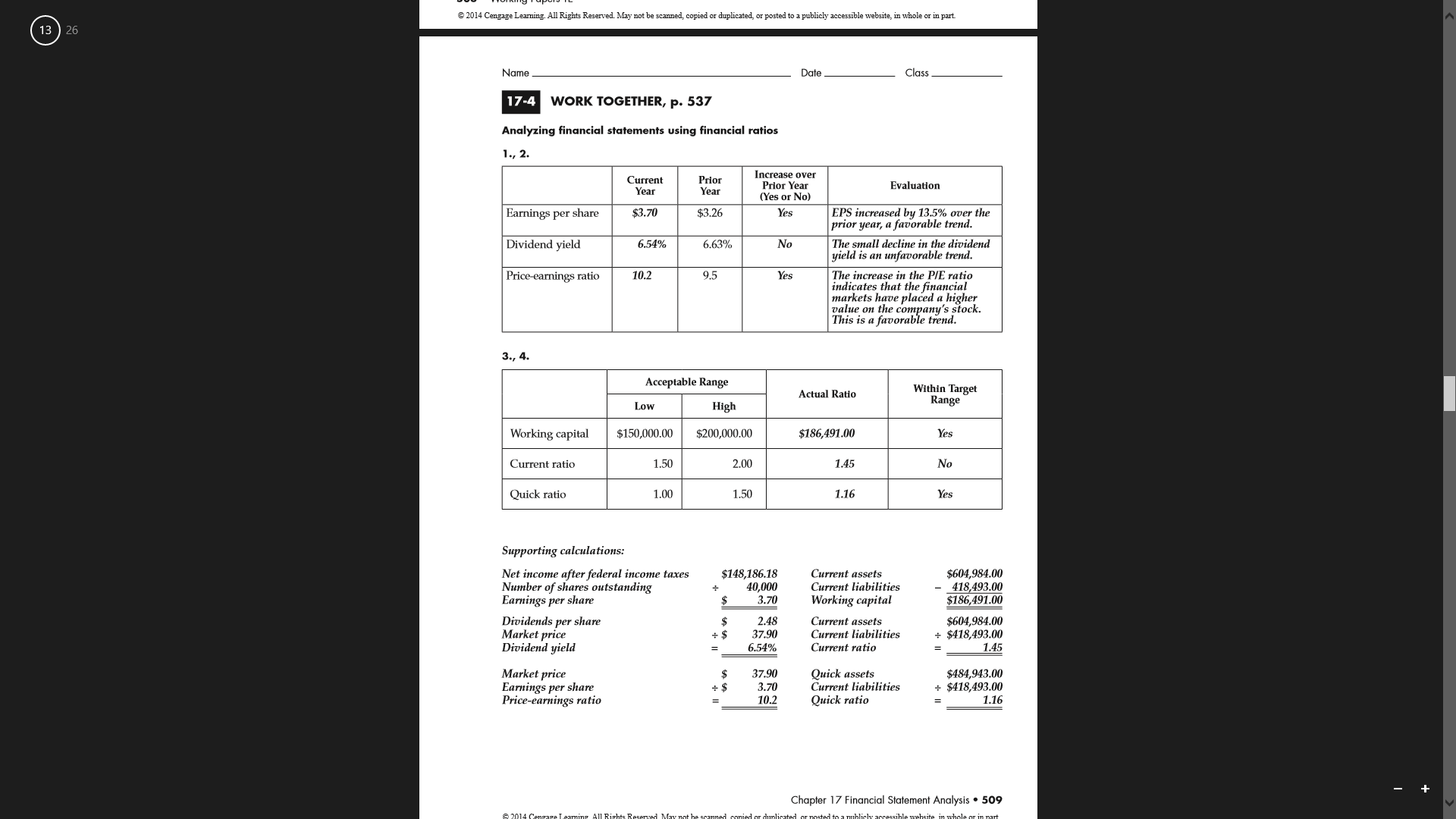 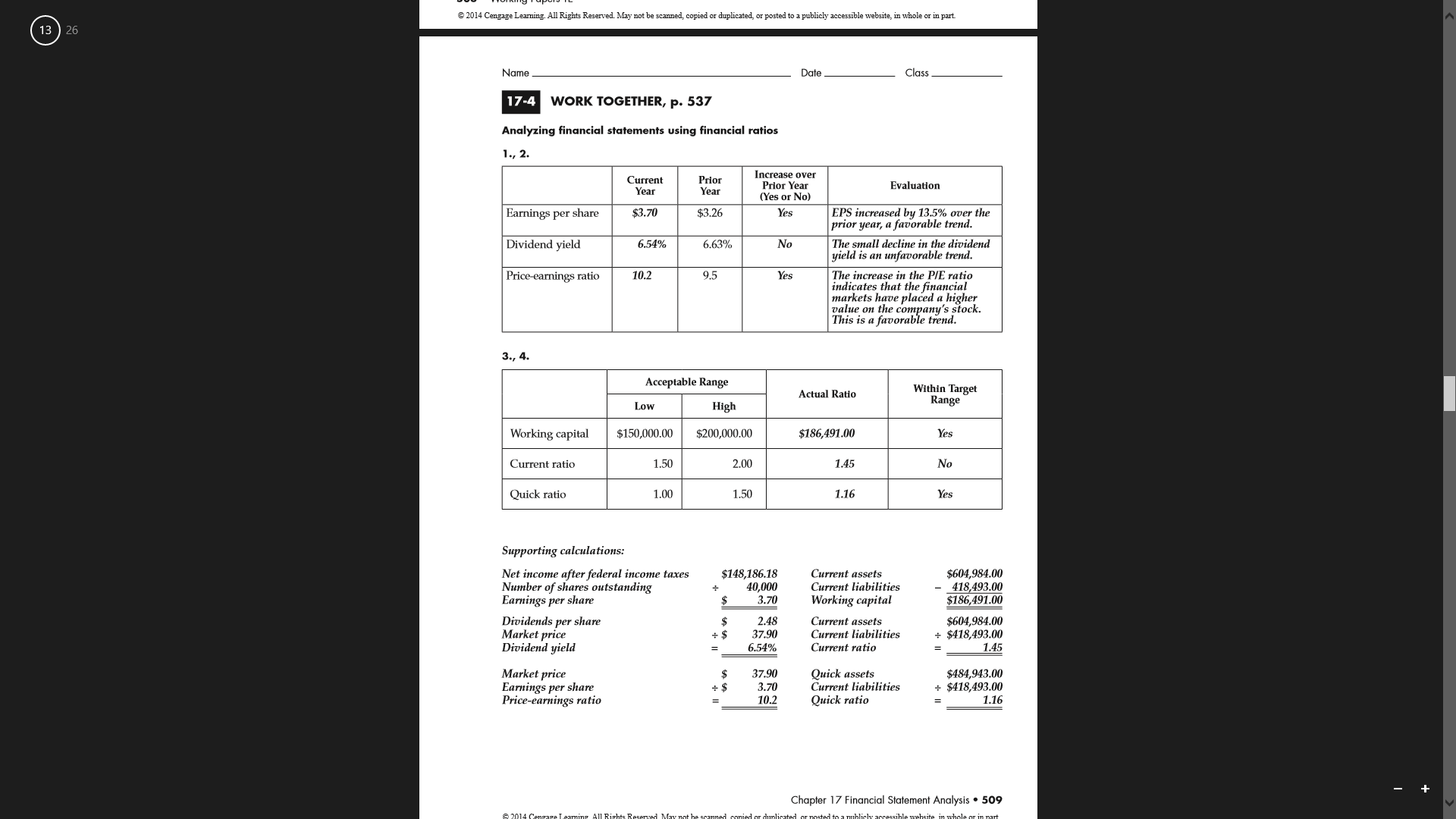 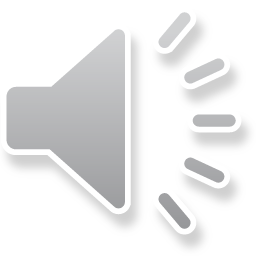 SLIDE 17
Determine if the liquidity ratios are within management's target range.
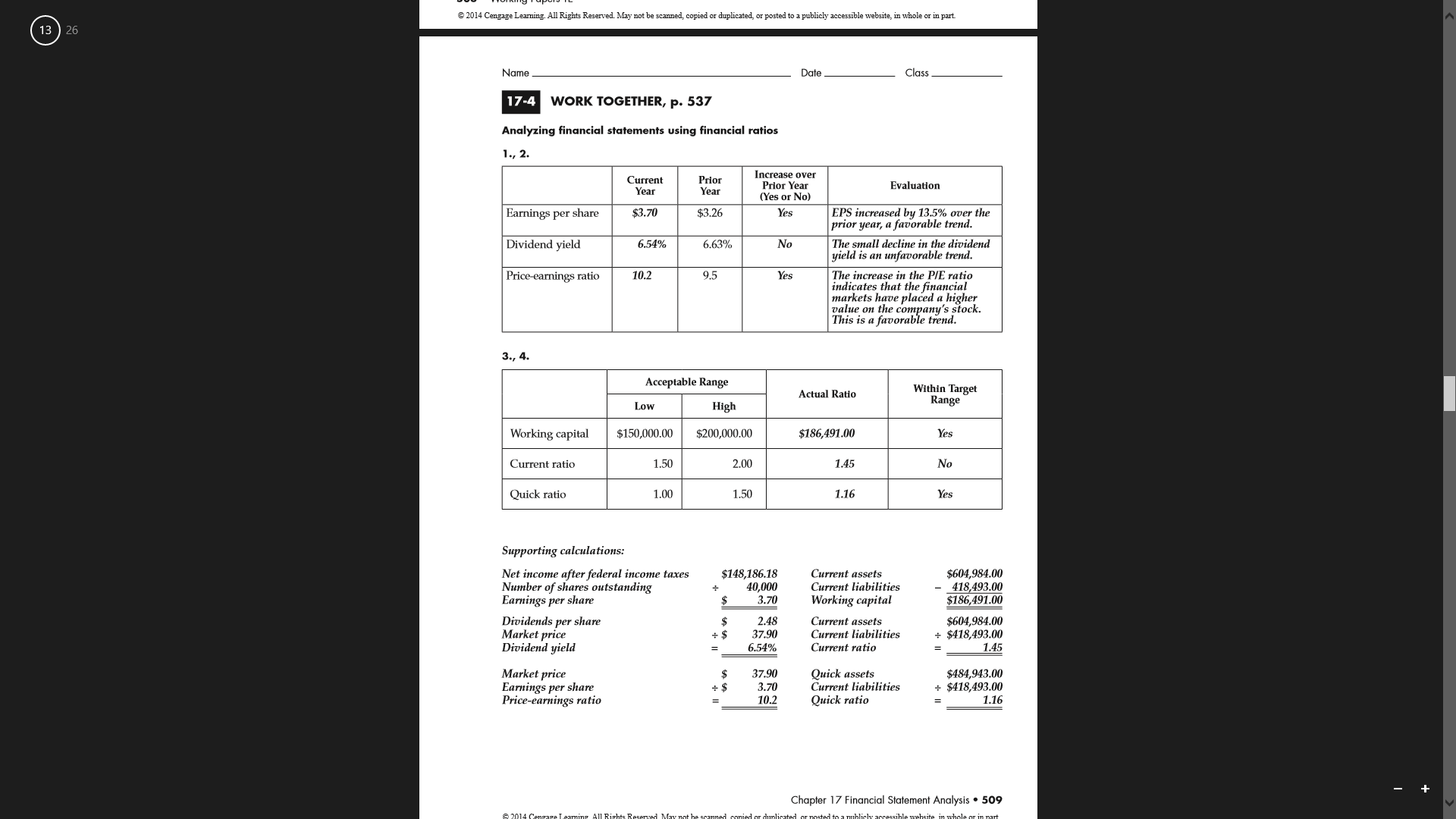 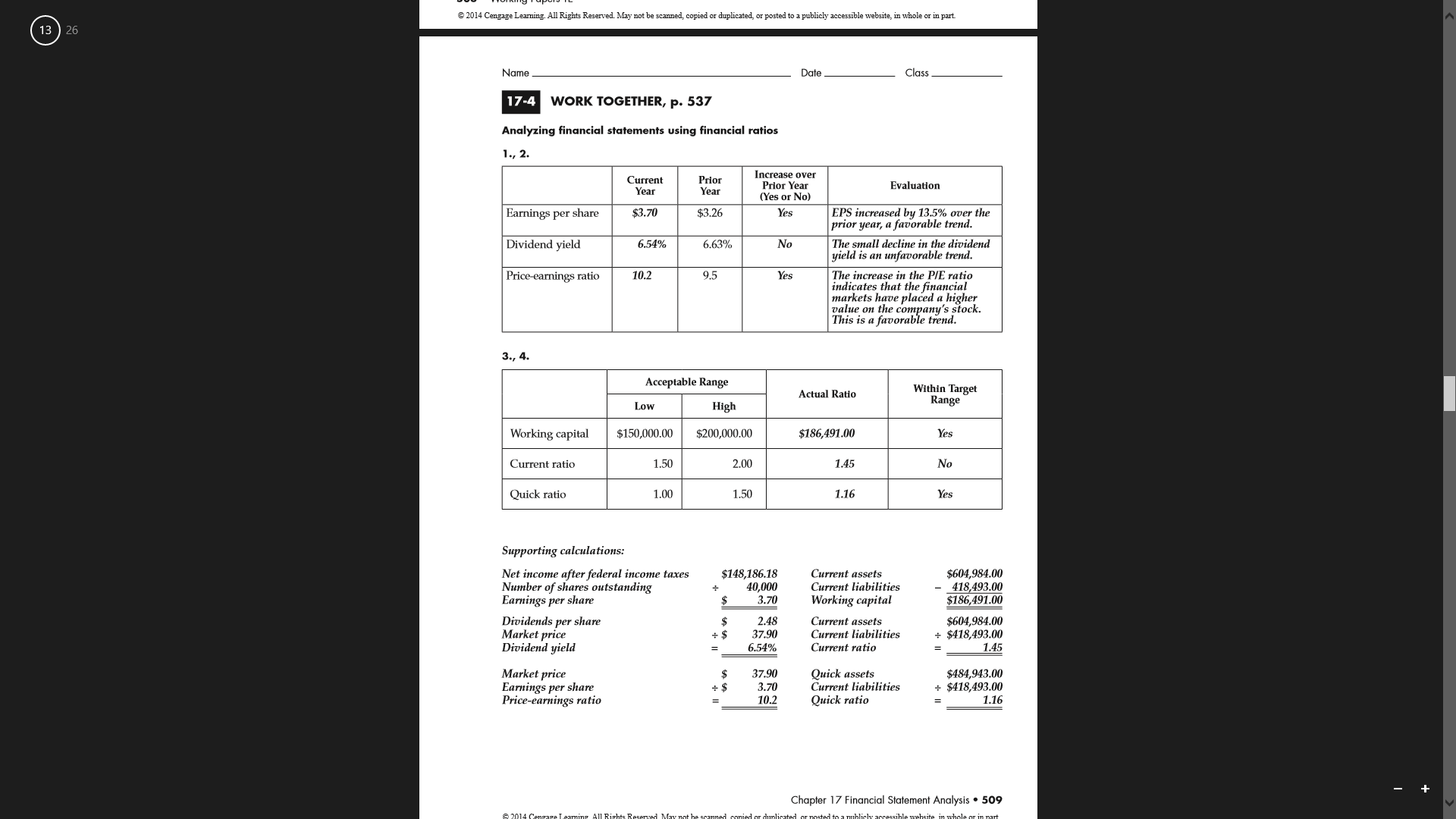 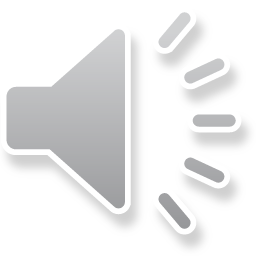 SLIDE 18